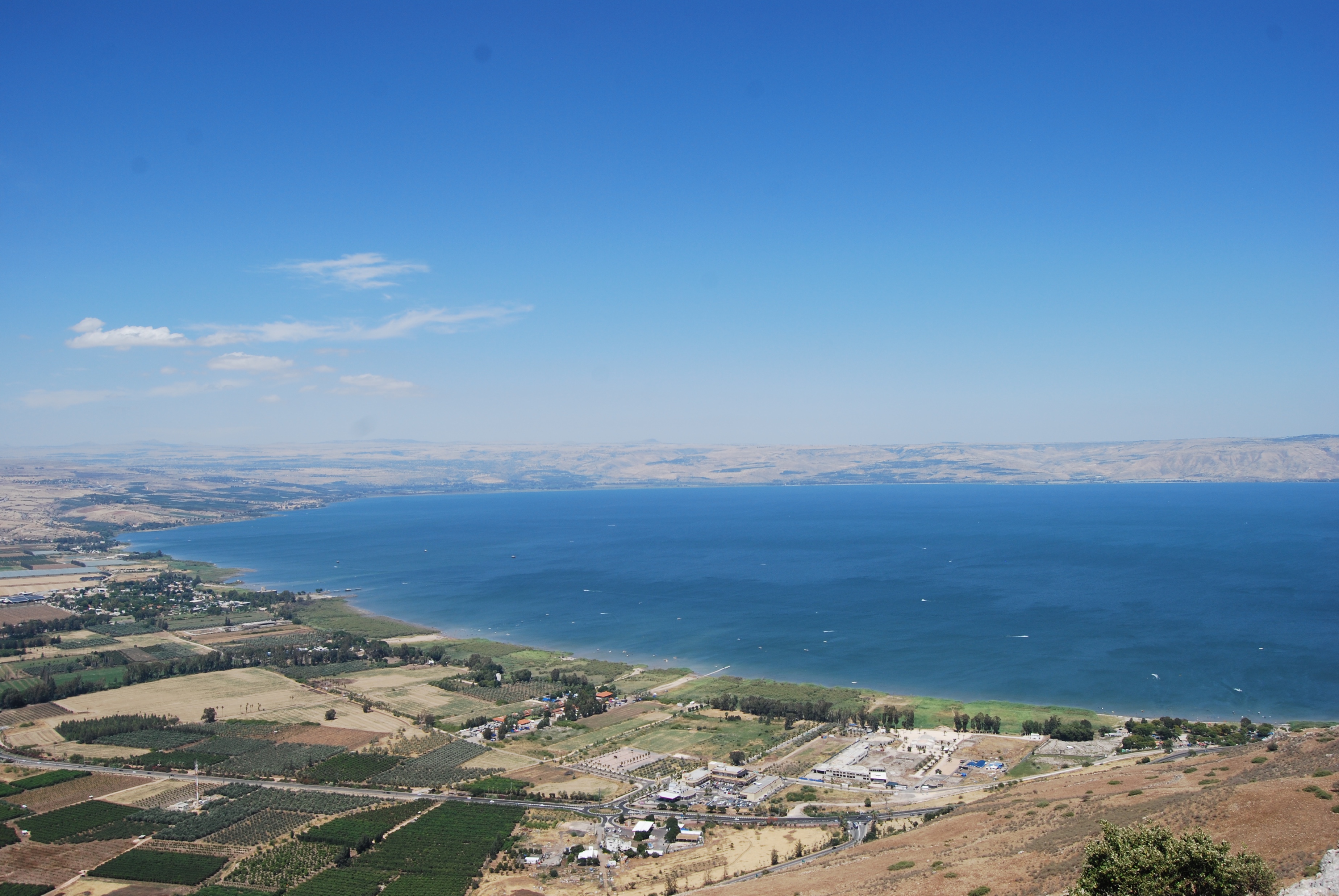 DEALING WITH EVIL INFLUENCES
Geographical Study of Judges 1
Genesis 12:1-3
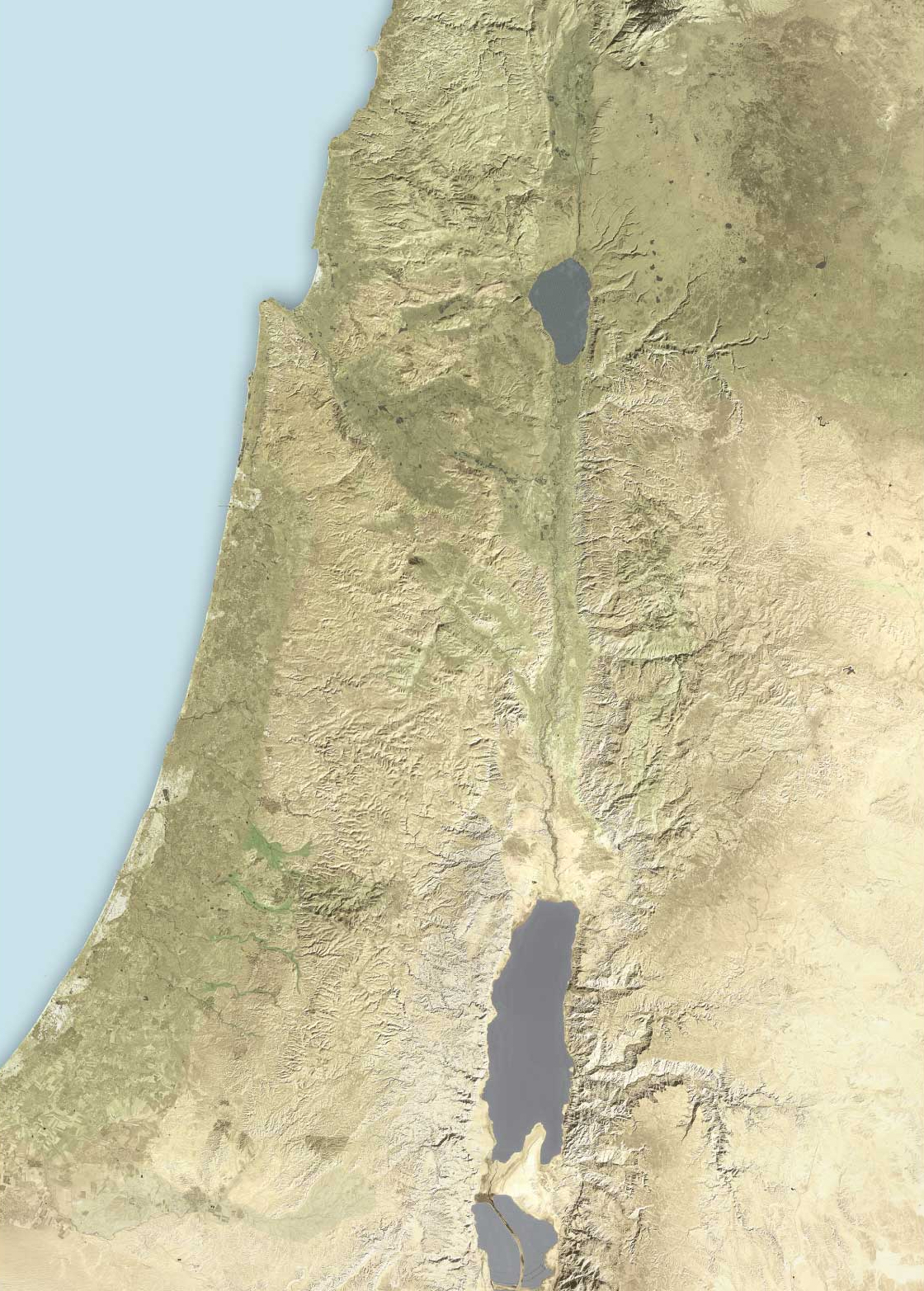 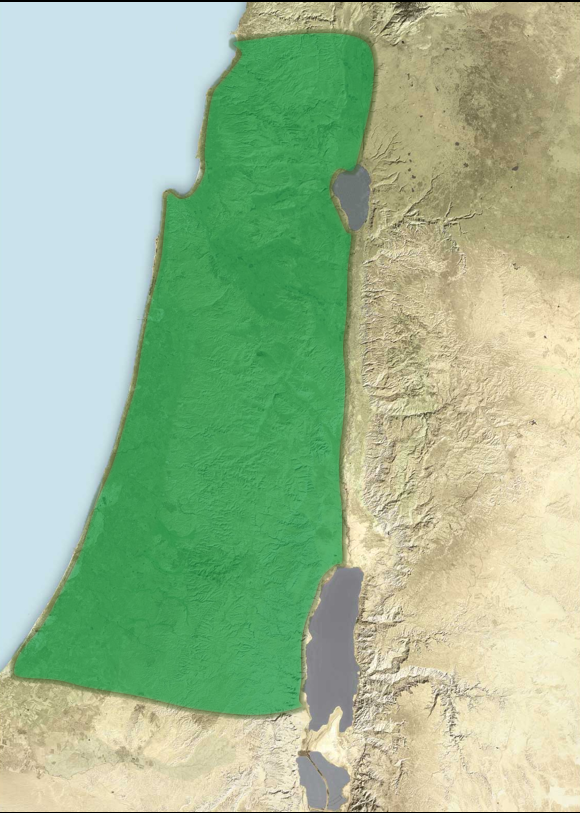 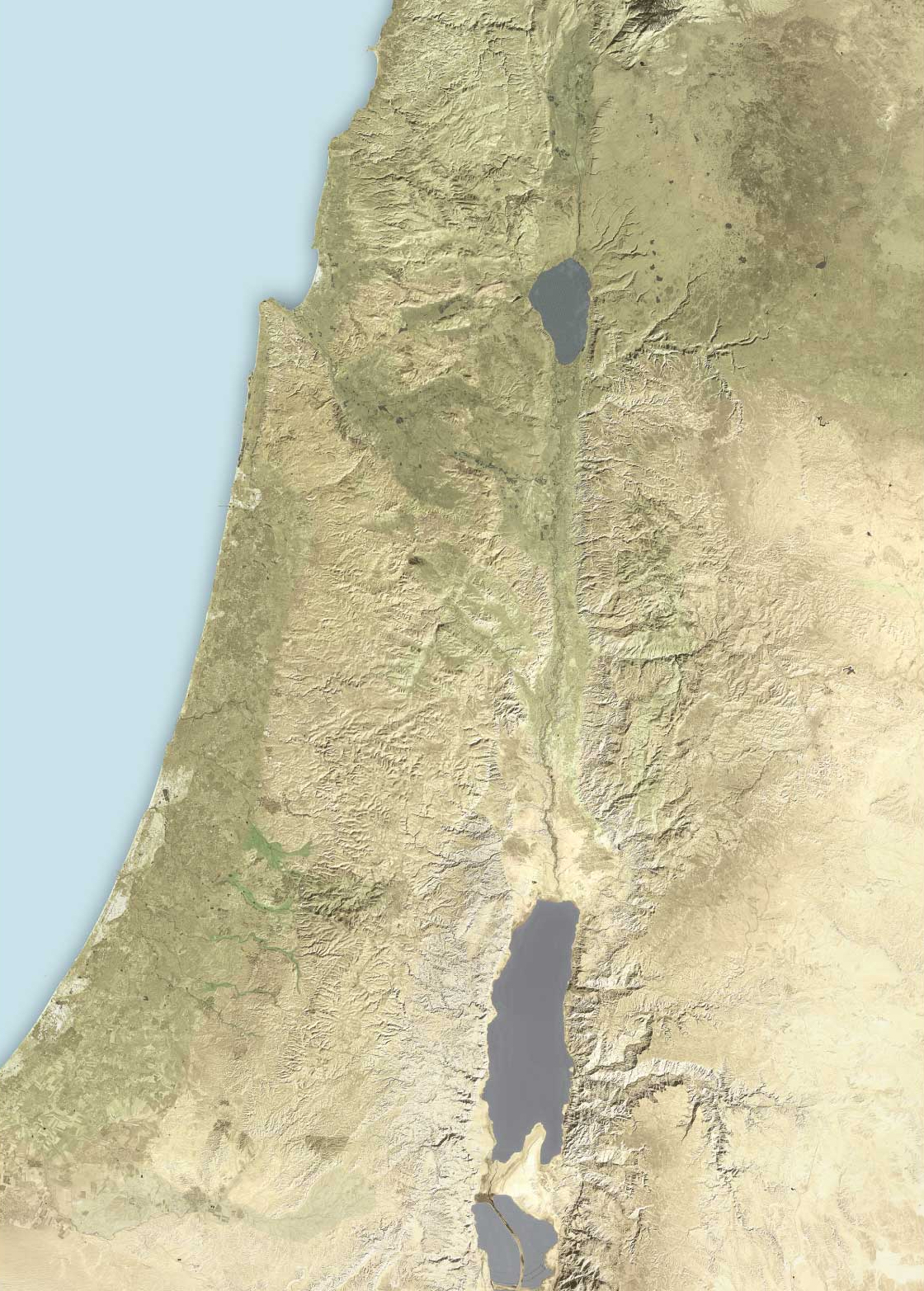 Judges 1
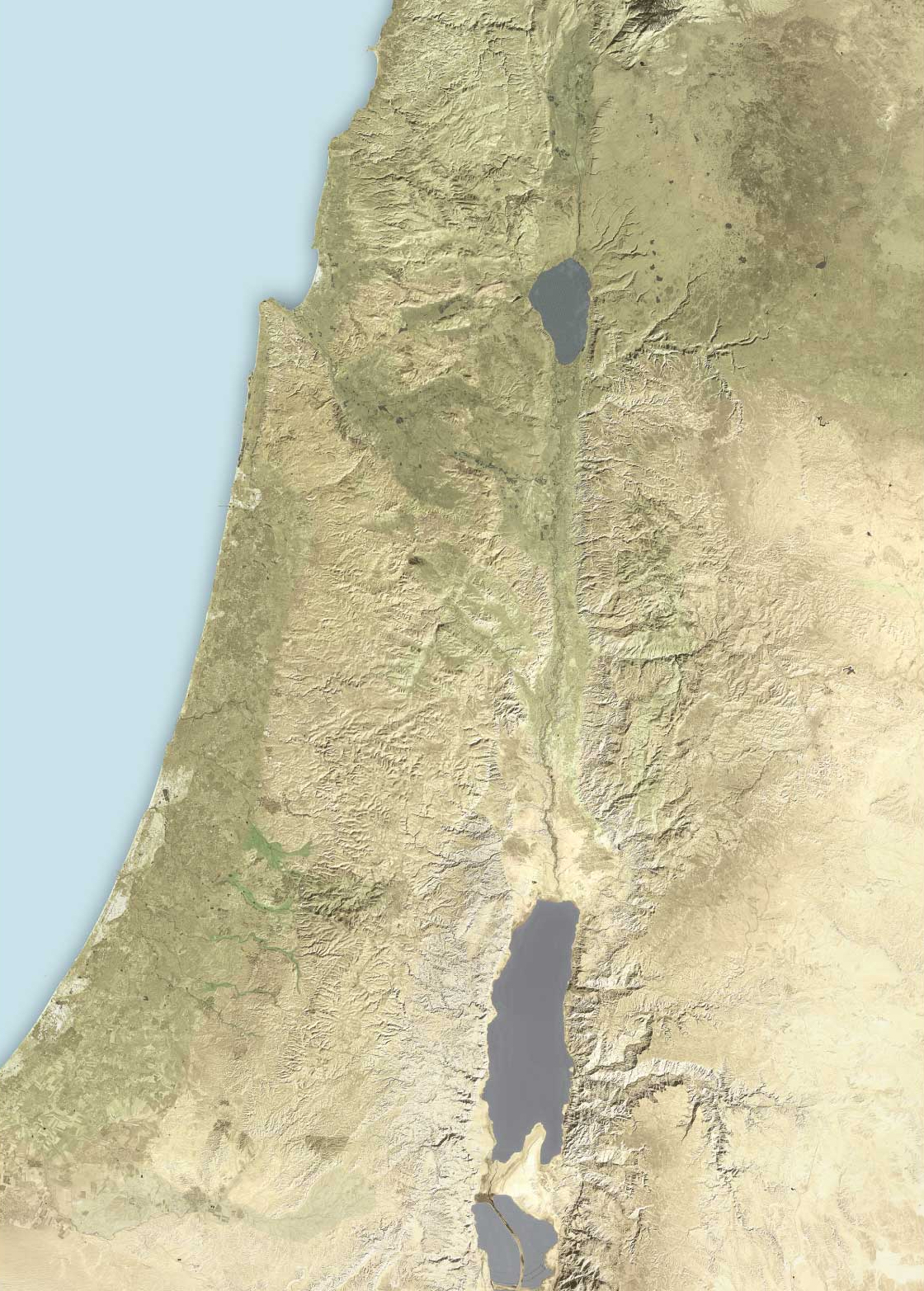 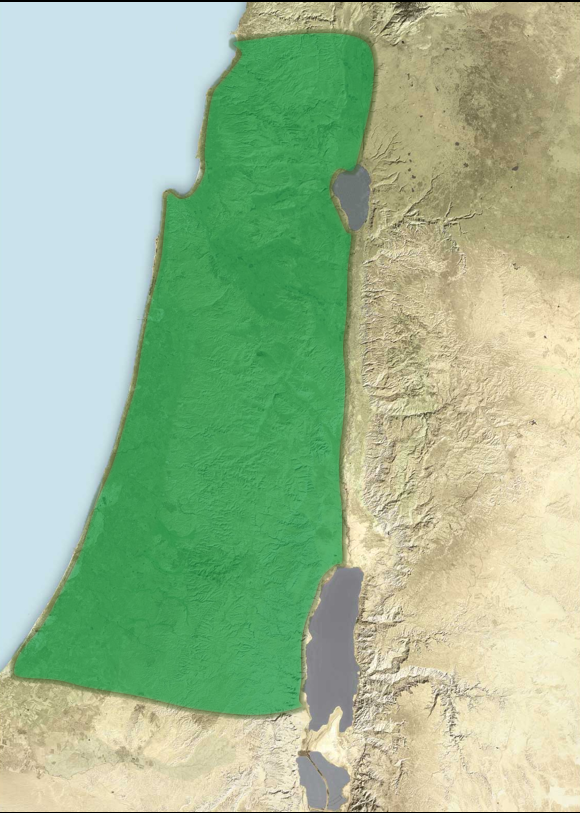 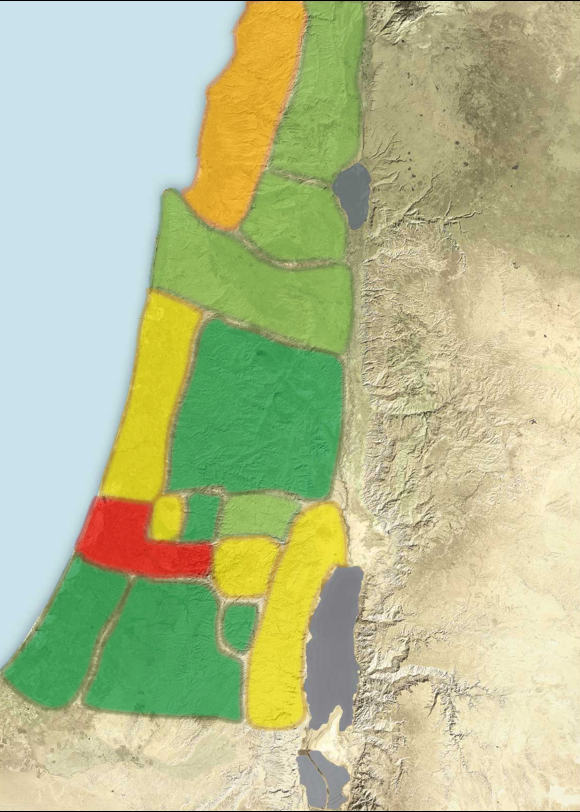 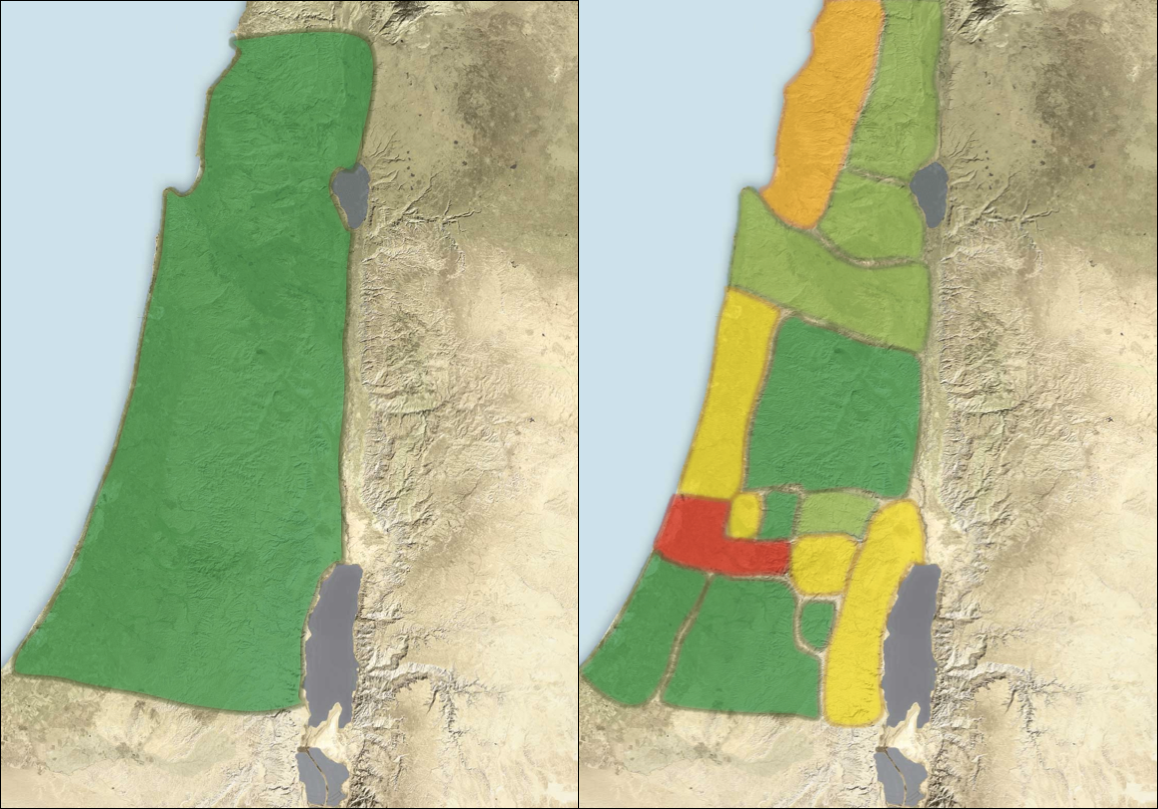 What God Wants….
What God Gets….
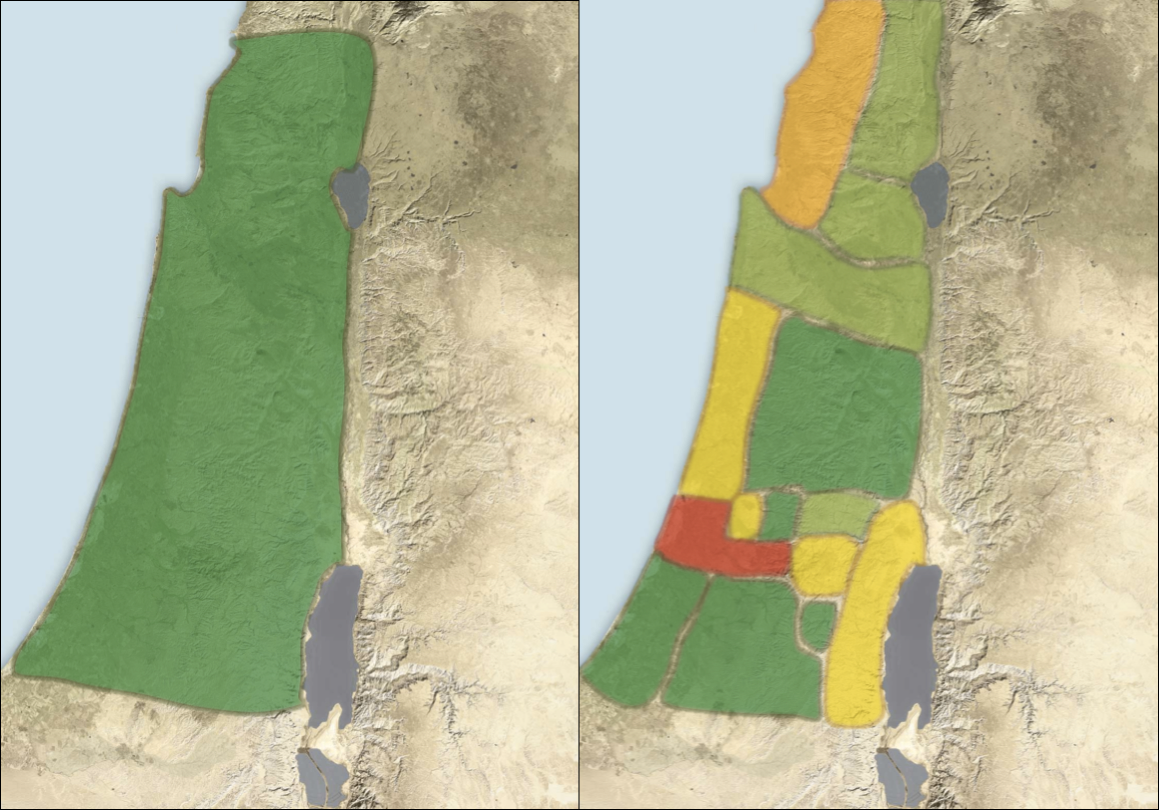 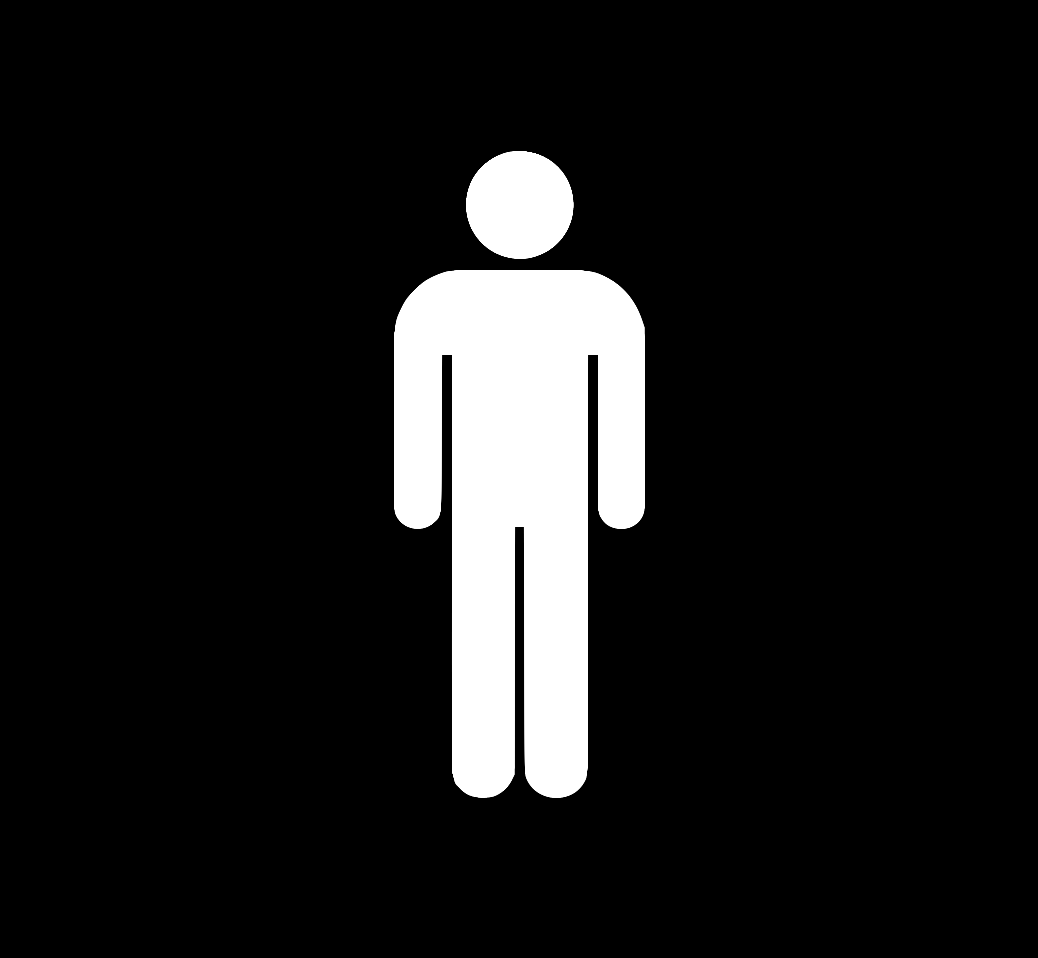 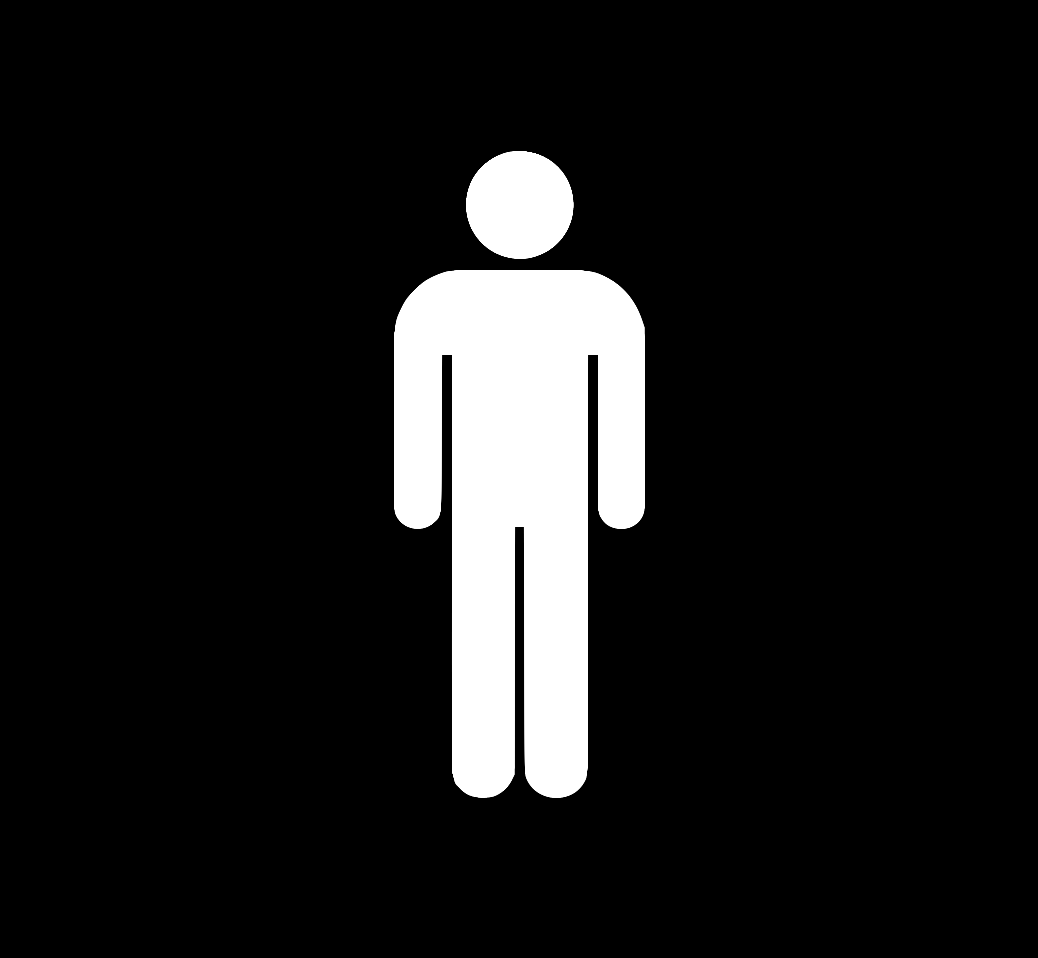 What God Wants….
What God Gets….